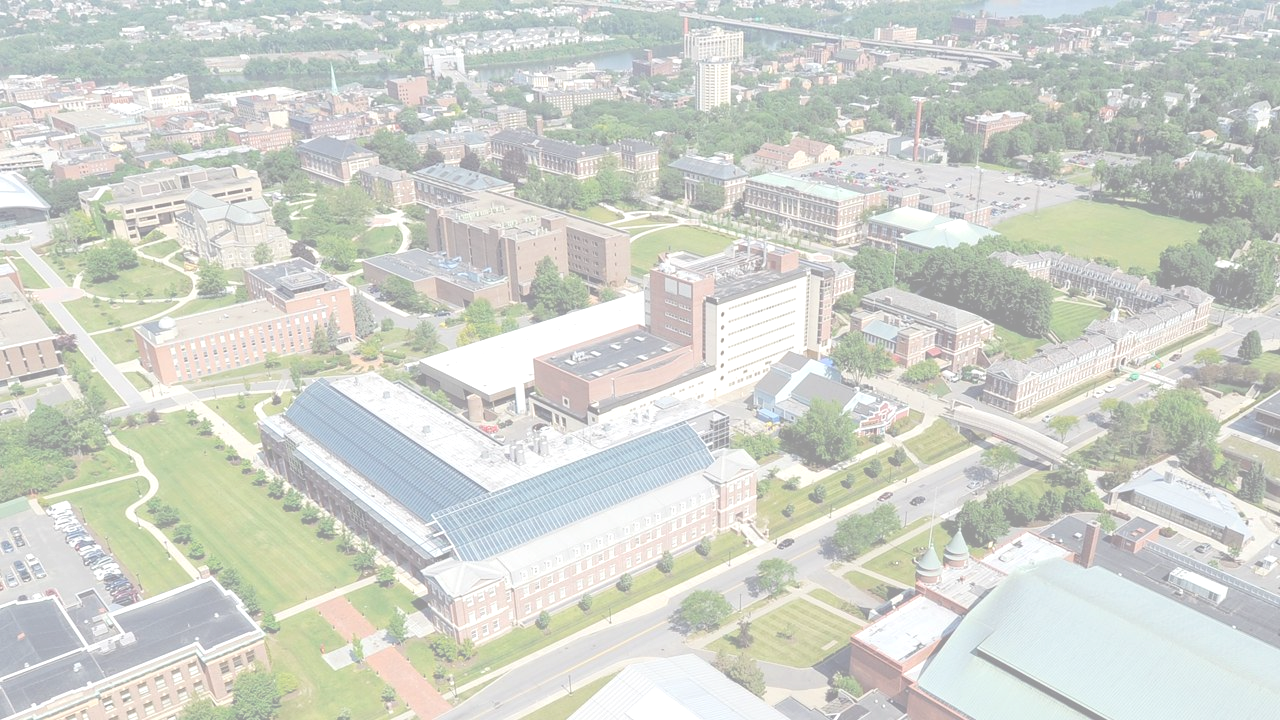 Political Polarization in Legislative Branches


Presenter:  Boleslaw Szymanski
Co-authors: Xiaoyan Lu, Jianxi Gao

NeST Center & SCNARC 
Department of Computer Science
Department of Physics, Applied Physics and Astronomy
Rensselaer Polytechnic Institute, Troy, NY 12180
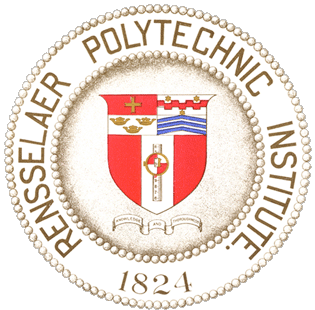 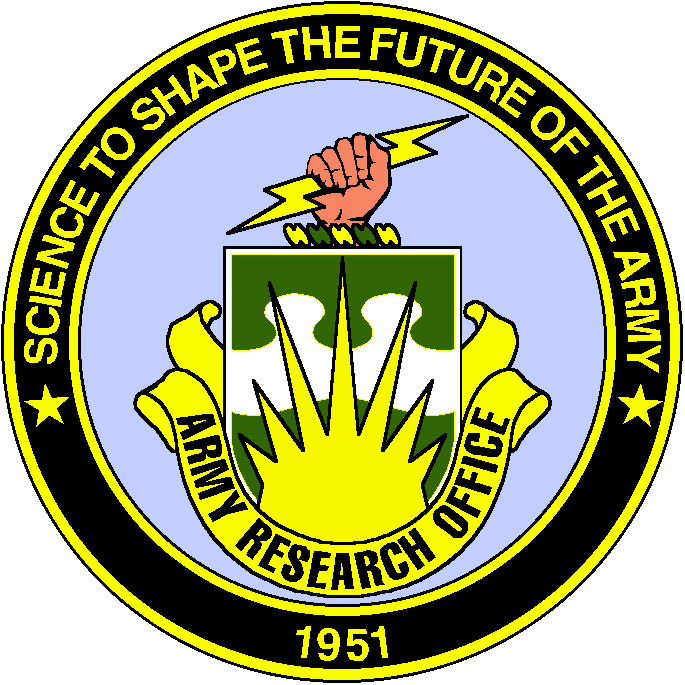 1
Political Polarization Workshop, Princeton University, August 9. 2019
2
Introduction
Research objective: How does the social and political polarization evolve over time?
Data-driven analysis:
We collect congress/parliament voting data of the countries including Sweden (2.4M votes), UK (3M votes) and USA (3.5M votes)
Quantifying the social choices of competition and collaboration by mathematical models.
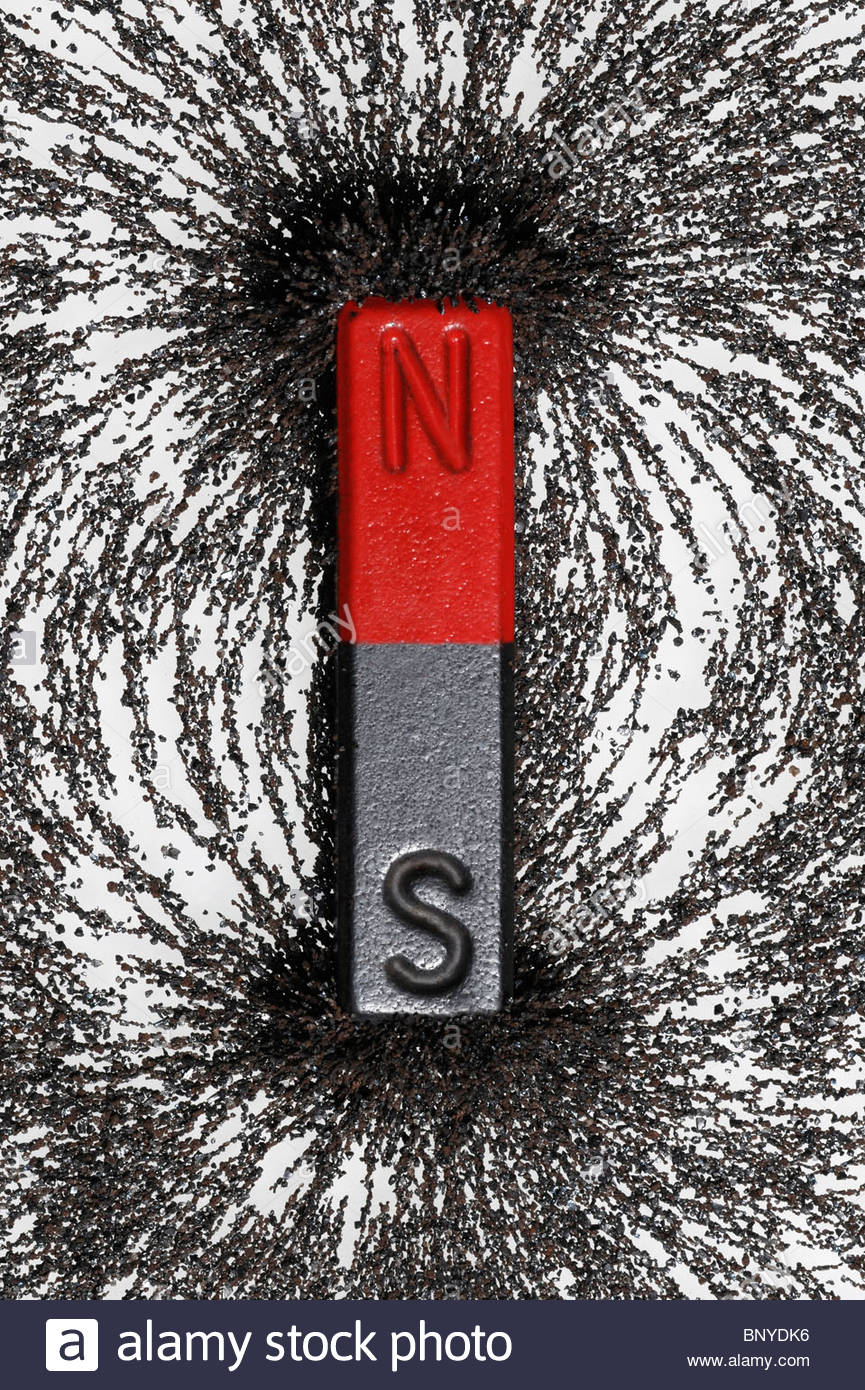 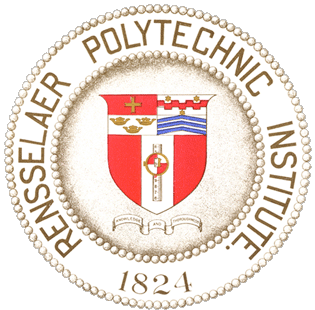 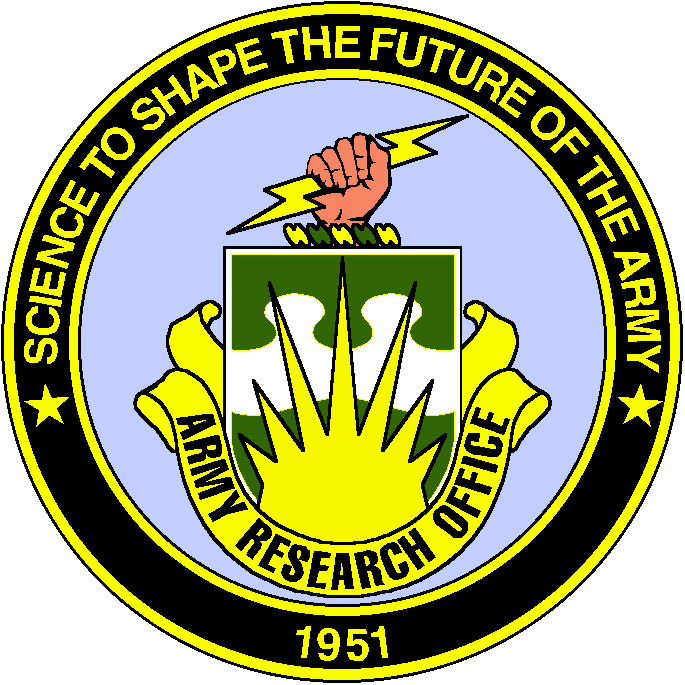 Political Polarization Workshop, Princeton University, August 9. 2019
*Similar results for other countries are in the making
3
Partisan Alignment of Members of the U.S. Congress (2015)
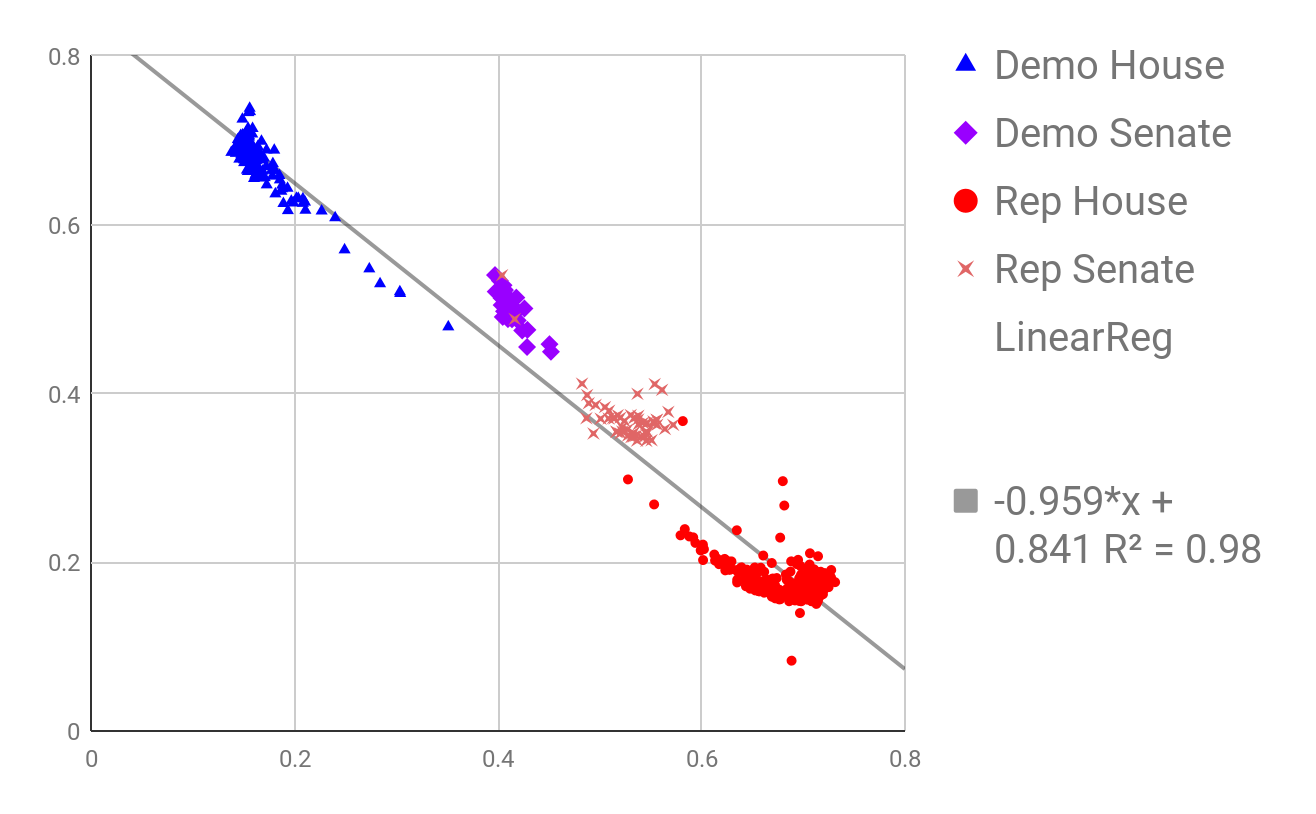 Partisan alignment measured by the distance to a party’s centroid:





       is member i’s vote on a bill b among the year 2015’s bills.

Relative measure: if one party deviates then both should move to the poles, but not exactly symmetric due to the non-uniform population distribution.

Members’ loyalty to the party does NOT alway lead to polarization. Parties could align with each other on certain bills themselves.

Mapping                      to the diagonal, which is equivalent to PCA reducing the dimension from two to one.
Mapping to
(1+x-y)/2
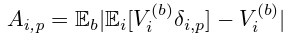 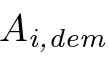 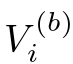 Partisan disagreements
If all members agree on all bills
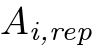 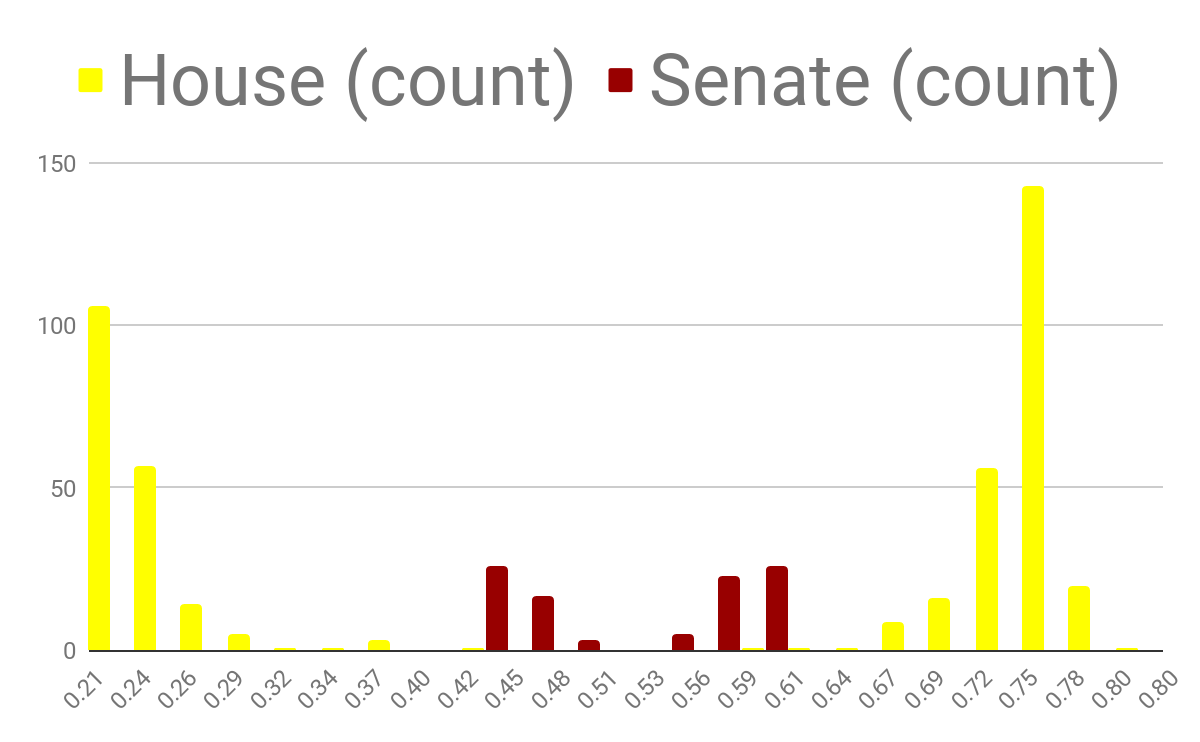 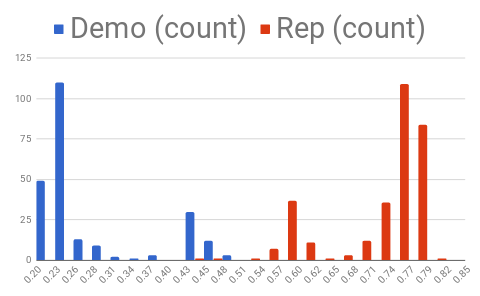 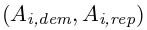 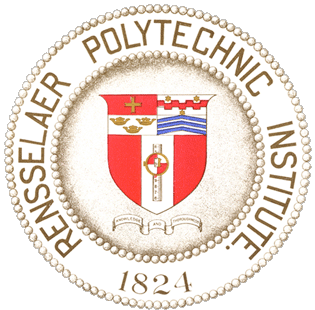 Political Polarization Workshop, Princeton University, August 9. 2019
[Speaker Notes: SELECT *, (1+x-y)/2 FROM
(SELECT icpsr, party_code, chamber, AVG(ABS(party_diff100)) x, AVG(ABS(party_diff200)) y
FROM [viral2-146917:USA_vote.bigvote_full]
GROUP BY icpsr, party_code, chamber
ORDER BY party_code, chamber)

1     House    House    4218397
2     Senate    Senate    873267
3     Senate    House    369776
4     House    Senate    312237     

SELECT sp_chamber, cosp_chamber, COUNT(1) cnt
FROM [viral2-146917:USA_vote.cosponsorship]
WHERE YEAR(date)=2015
GROUP BY sp_chamber, cosp_chamber
ORDER BY cnt DESC]
4
Evolution of the Average Partisan Polarization
1900-2018 Monthly
2001-2009 
G. W. Bush presidency
1960 Kennedy defeating Nixon
1993-2001 Clinton
 presidency
1962 Cuban missile crisis
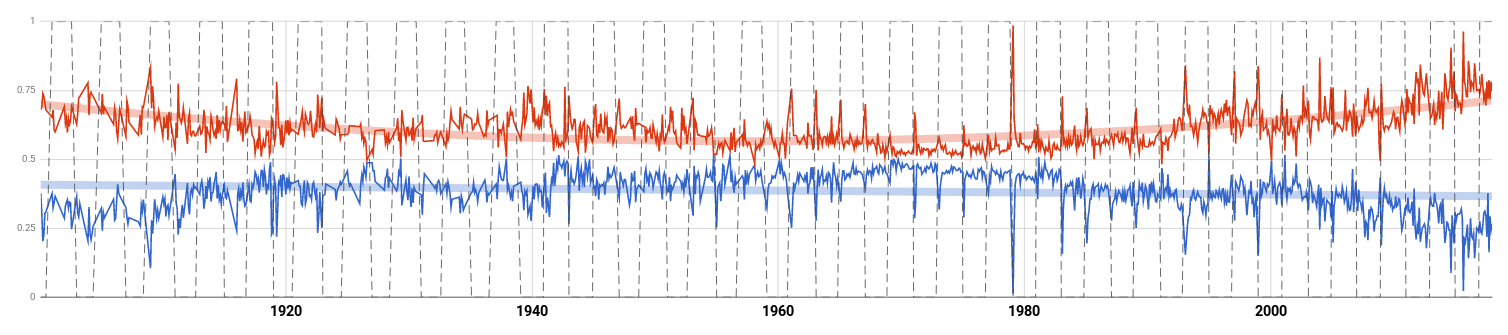 1929 Great Depression
2009-2017 Obama presidency
1963 "I Have a Dream"
1941 Pearl Harbor
1980 Reagan defeating Carter
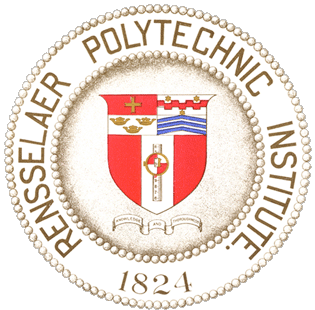 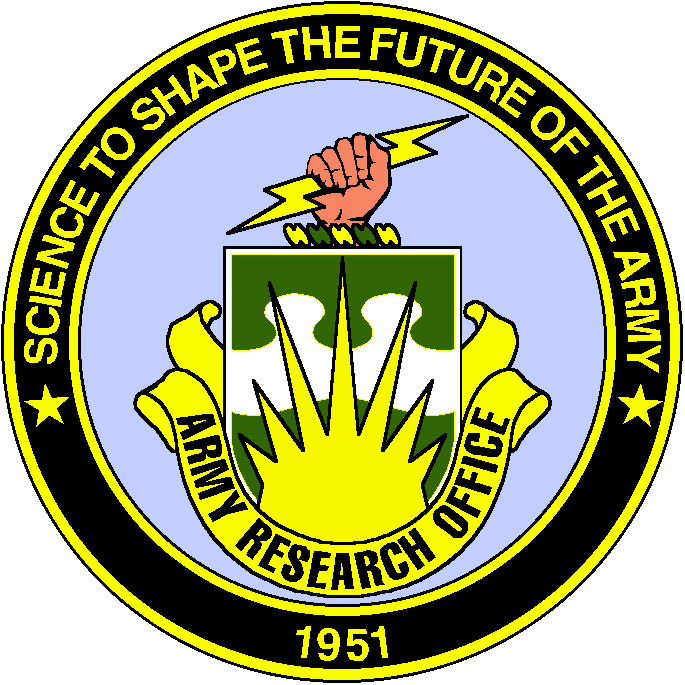 Political Polarization Workshop, Princeton University, August 9. 2019
[Speaker Notes: SELECT a.yearmonth yearmonth, (1+a.x-a.y)/2 demo, (1+b.x-b.y)/2 rep, INTEGER(FLOOR((a.yearmonth+1)/2))%2
FROM
(SELECT YEAR(date)+(MONTH(date))/12 yearmonth, AVG(party_diff100) x, AVG(party_diff200) y
FROM [viral2-146917:USA_vote2.bigvote_full_1900_2018]
WHERE party_code=100
GROUP BY yearmonth) a
JOIN
(SELECT YEAR(date)+(MONTH(date))/12 yearmonth, AVG(party_diff100) x, AVG(party_diff200) y
FROM [viral2-146917:USA_vote2.bigvote_full_1900_2018]
WHERE party_code=200
GROUP BY yearmonth) b
ON a.yearmonth=b.yearmonth
ORDER BY yearmonth]
5
Evolution of the Average Partisan Polarization
Polarization increases as a general trend, but it decreases within each congress in the 70s and 80s.
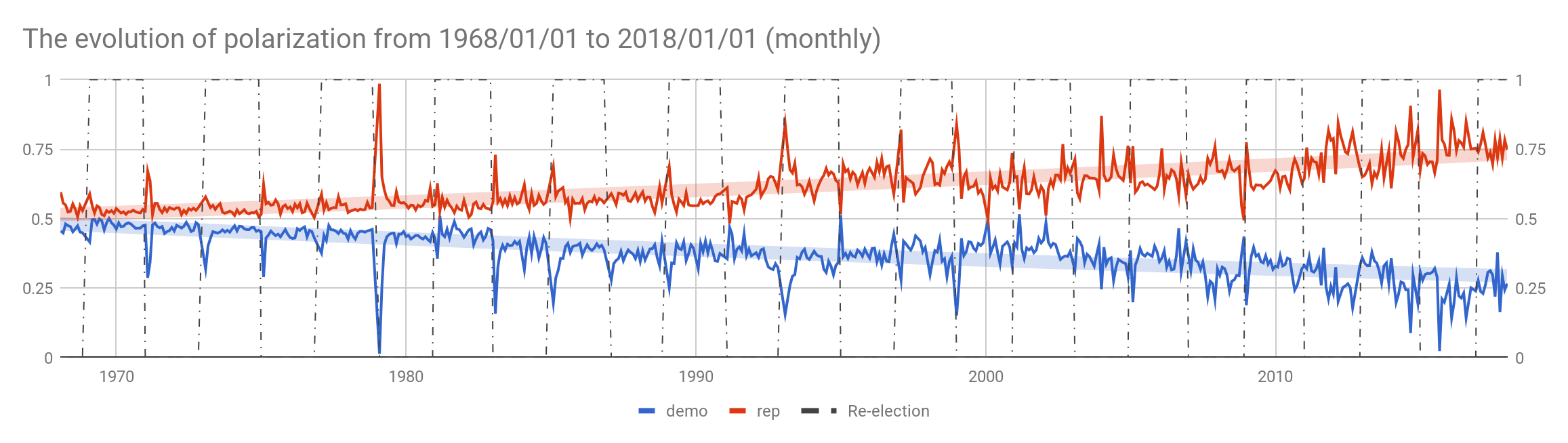 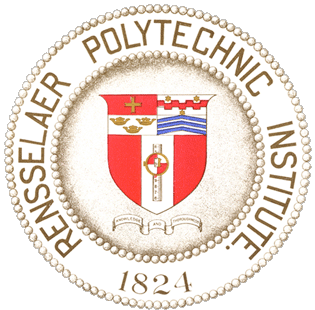 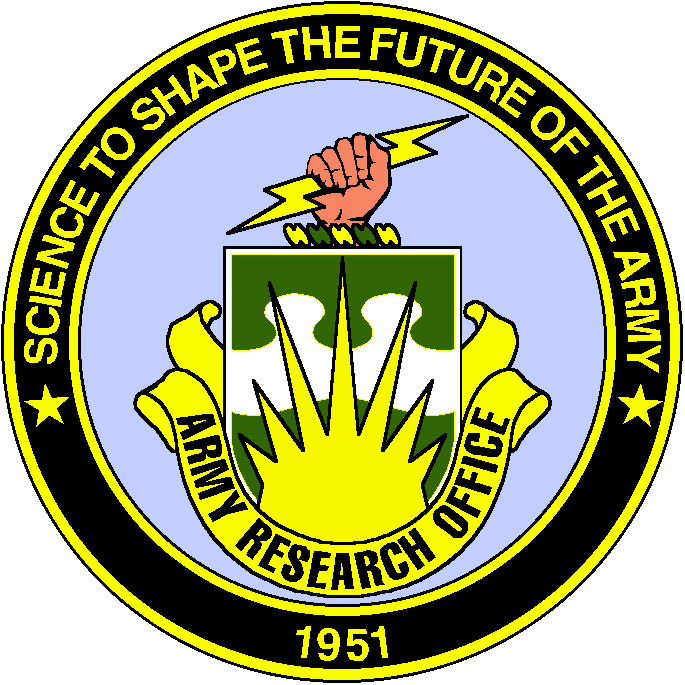 Political Polarization Workshop, Princeton University, August 9. 2019
[Speaker Notes: SELECT a.yearmonth yearmonth, (1+a.x-a.y)/2 demo, (1+b.x-b.y)/2 rep, INTEGER(FLOOR((a.yearmonth+1)/2))%2
FROM
(SELECT YEAR(date)+(MONTH(date))/12 yearmonth, AVG(party_diff100) x, AVG(party_diff200) y
FROM [viral2-146917:USA_vote2.bigvote_full_1968_2018]
WHERE party_code=100
GROUP BY yearmonth) a
JOIN
(SELECT YEAR(date)+(MONTH(date))/12 yearmonth, AVG(party_diff100) x, AVG(party_diff200) y
FROM [viral2-146917:USA_vote2.bigvote_full_1968_2018]
WHERE party_code=200
GROUP BY yearmonth) b
ON a.yearmonth=b.yearmonth
ORDER BY yearmonth]
6
Evolution within Each Congress (2 years term)
Period I (1969-1989) Polarization decreases
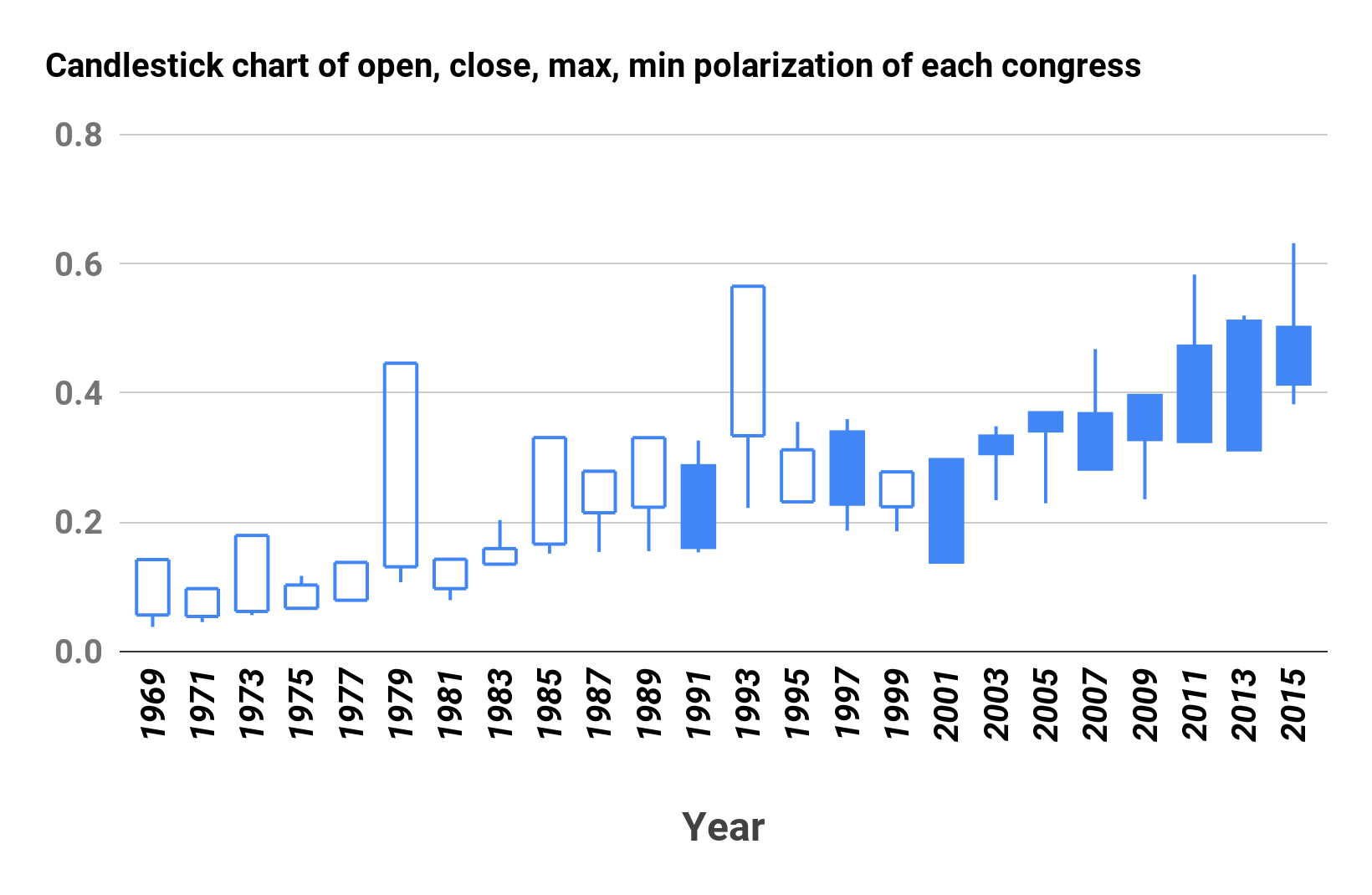 Period I
Period II
Period III
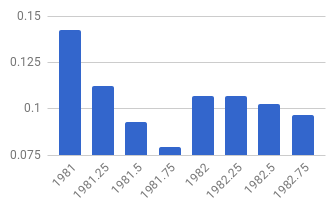 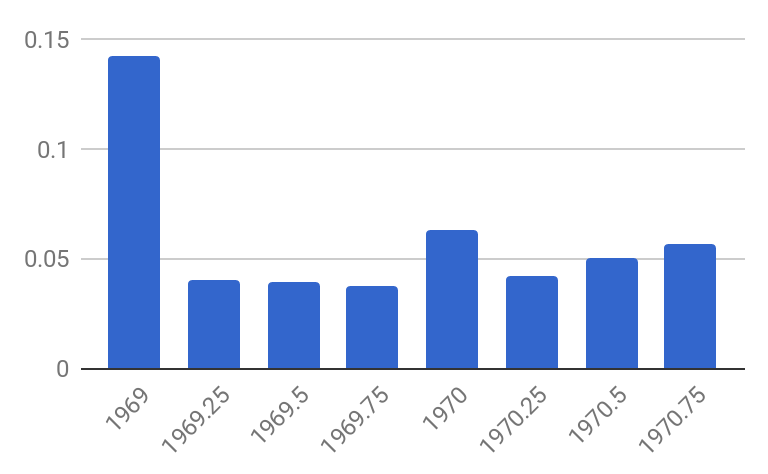 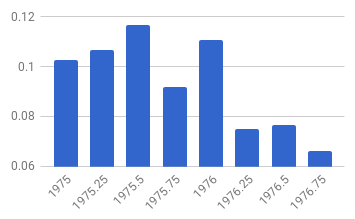 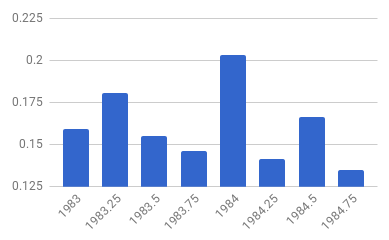 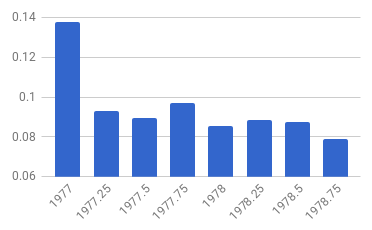 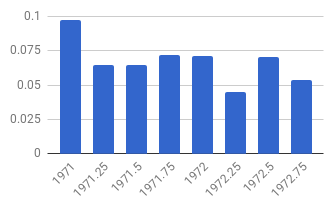 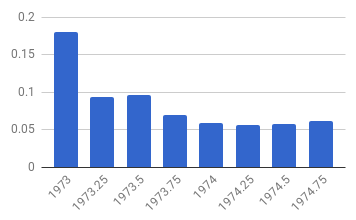 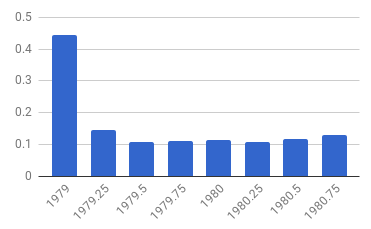 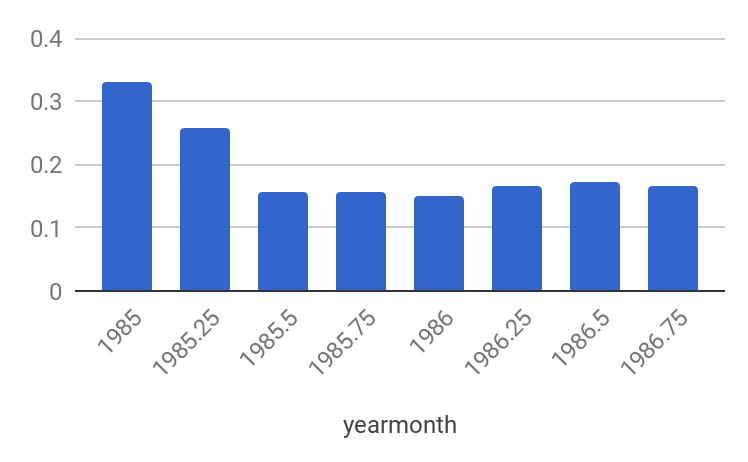 Period III (2001-2017) Polarization increases (seasonal plot)
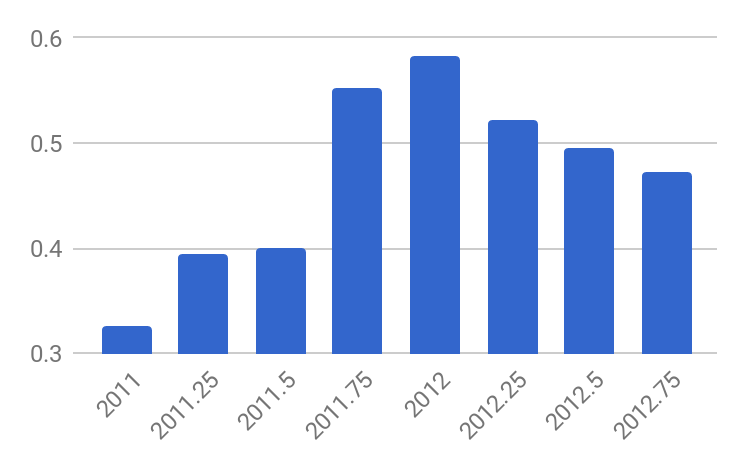 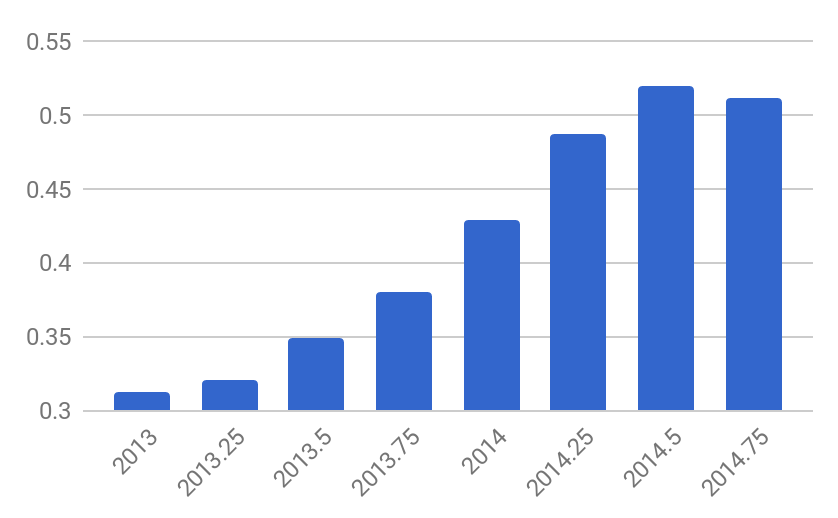 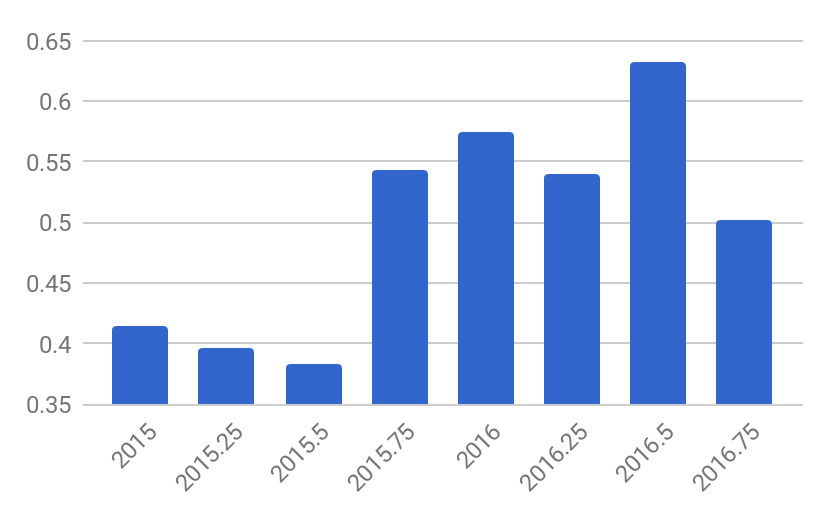 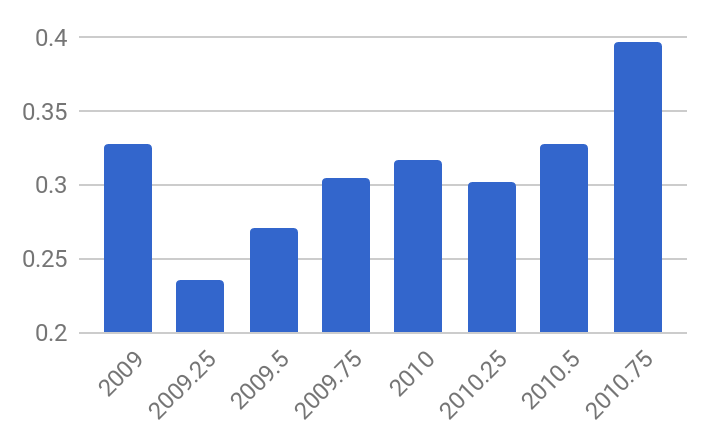 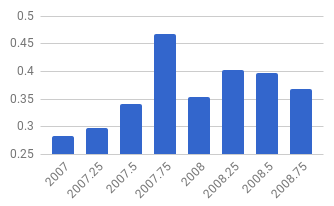 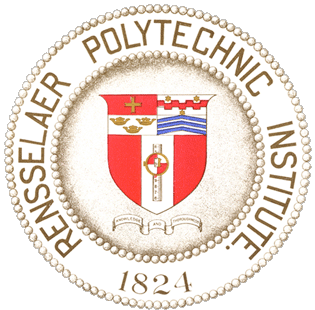 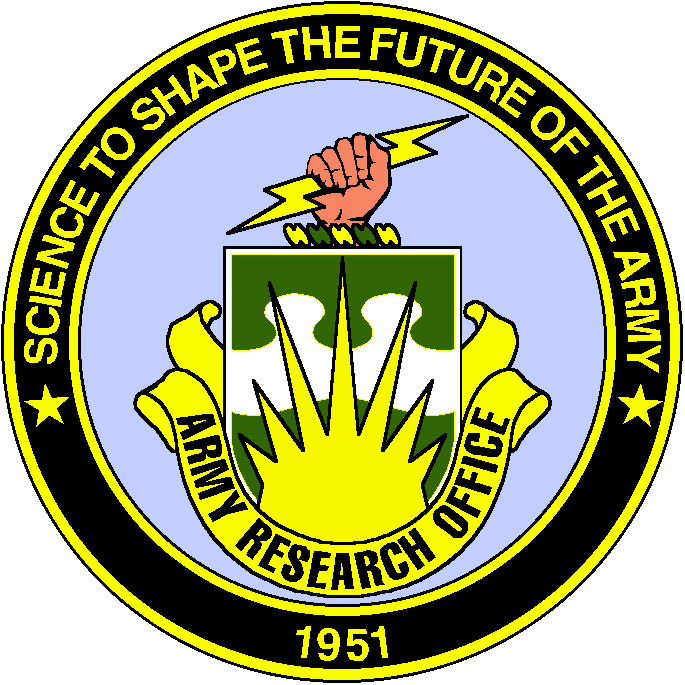 Political Polarization Workshop, Princeton University, August 9. 2019
[Speaker Notes: SELECT a.yearmonth yearmonth, (1+a.x-a.y)/2 demo, (1+b.x-b.y)/2 rep, ABS((1+a.x-a.y)/2-(1+b.x-b.y)/2) polarization, INTEGER(FLOOR((a.yearmonth+1)/2))%2
FROM
(SELECT YEAR(date)+INTEGER(MONTH(date)/3)/4 yearmonth, AVG(party_diff100) x, AVG(party_diff200) y
FROM [viral2-146917:USA_vote2.bigvote_full_1968_2018]
WHERE party_code=100
GROUP BY yearmonth) a
JOIN
(SELECT YEAR(date)+INTEGER(MONTH(date)/3)/4 yearmonth, AVG(party_diff100) x, AVG(party_diff200) y
FROM [viral2-146917:USA_vote2.bigvote_full_1968_2018]
WHERE party_code=200
GROUP BY yearmonth) b
ON a.yearmonth=b.yearmonth
ORDER BY yearmonth

Save as  tableUSA_vote.seasonal_1968 then


SELECT a.idx idx, * FROM
(SELECT INTEGER((yearmonth+1)/2) idx,* FROM [viral2-146917:USA_vote.seasonal_196818] WHERE INTEGER(yearmonth)=yearmonth AND INTEGER(yearmonth)%2=1) a
JOIN
(SELECT INTEGER((yearmonth+1)/2) idx,* FROM [viral2-146917:USA_vote.seasonal_196818] WHERE INTEGER(yearmonth+0.25)=yearmonth+0.25 AND INTEGER(yearmonth+0.25)%2=1) b
ON a.idx=b.idx
ORDER BY idx]
7
The evolution of polarization in the legislative branch of government
We analyze millions of roll-call votes cast in the U.S. Congress over the past six decades to identify evolution of political polarization patterns

Using the roll-call vote results, we quantify the level of polarization in the legislative branch of government over the last six decades
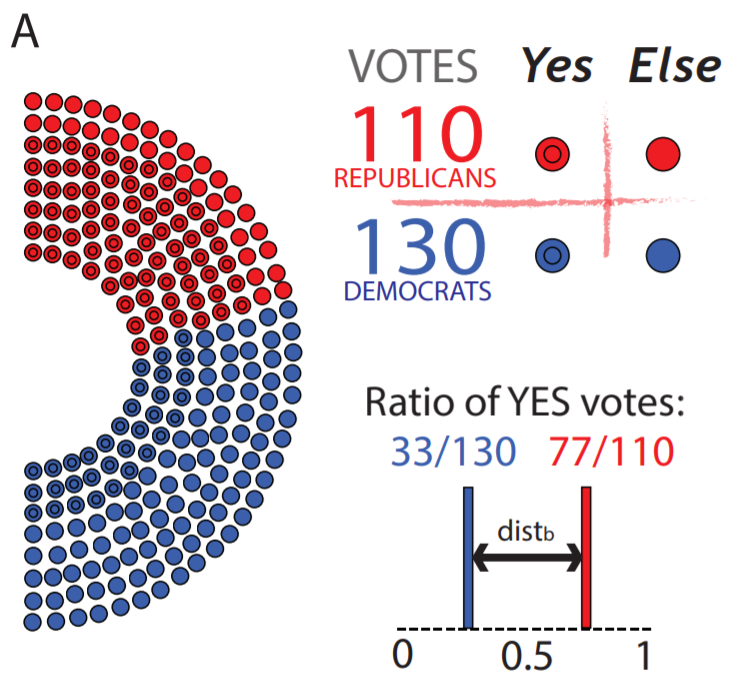 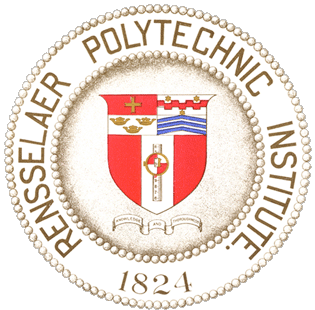 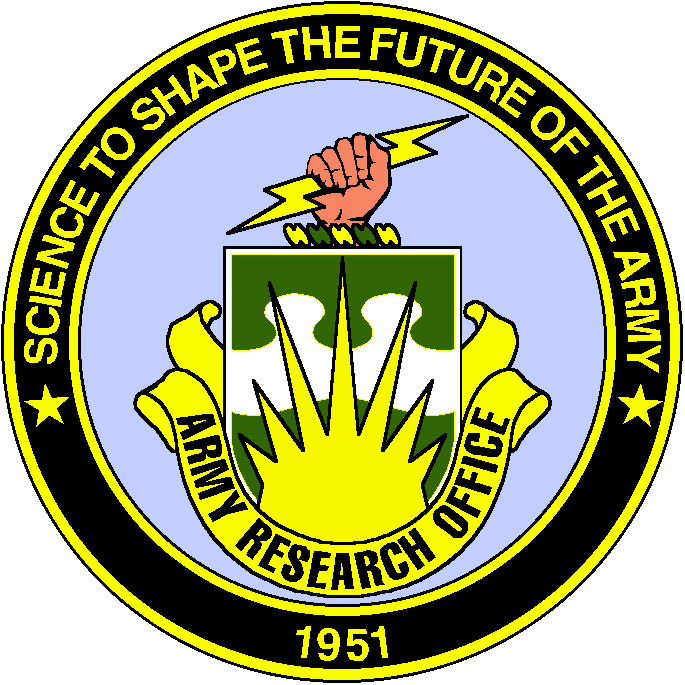 Political Polarization Workshop, Princeton University, August 9. 2019
8
The evolution of polarization in the legislative branch of government
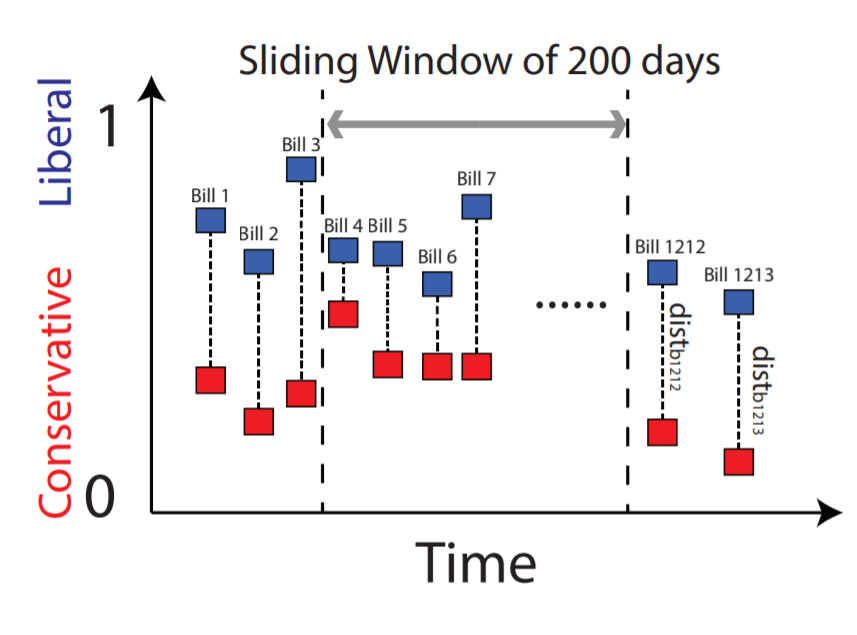 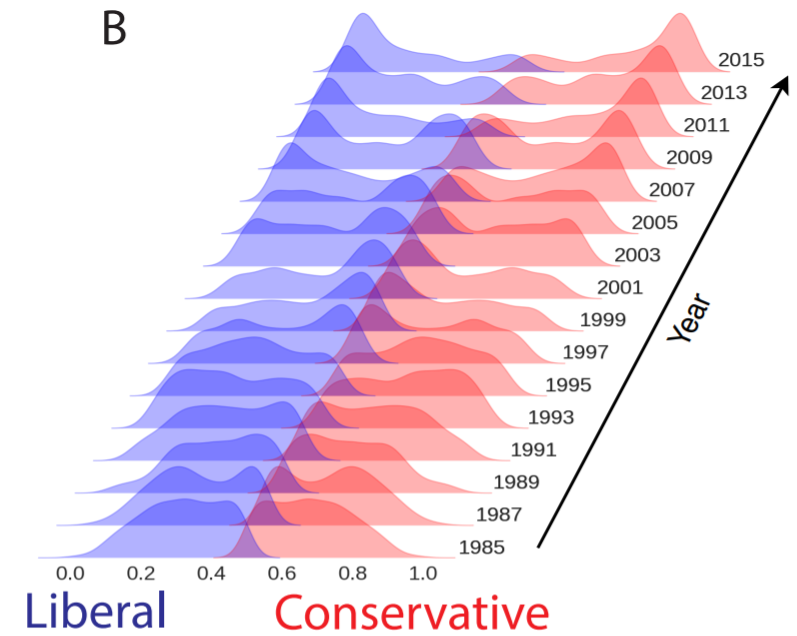 Long-term polarization pattern
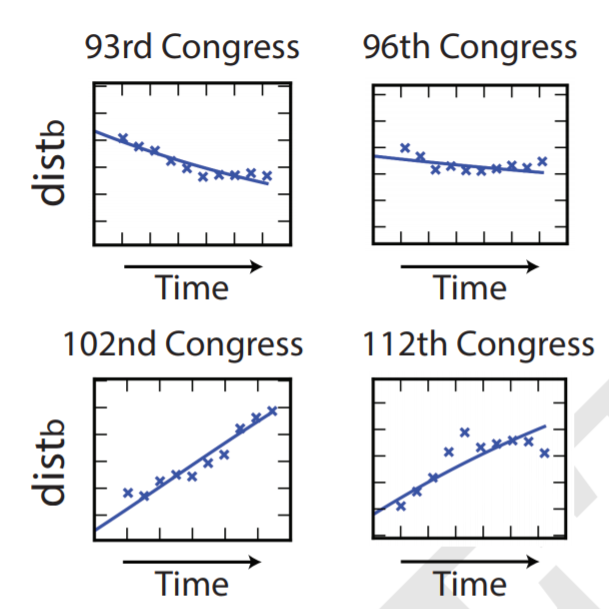 The political polarization levels at ten evenly-distributed sampled time points exhibit an evolution of polarization patterns from one type of behavior to another
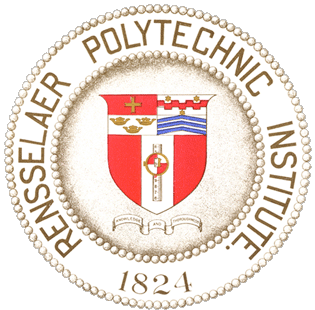 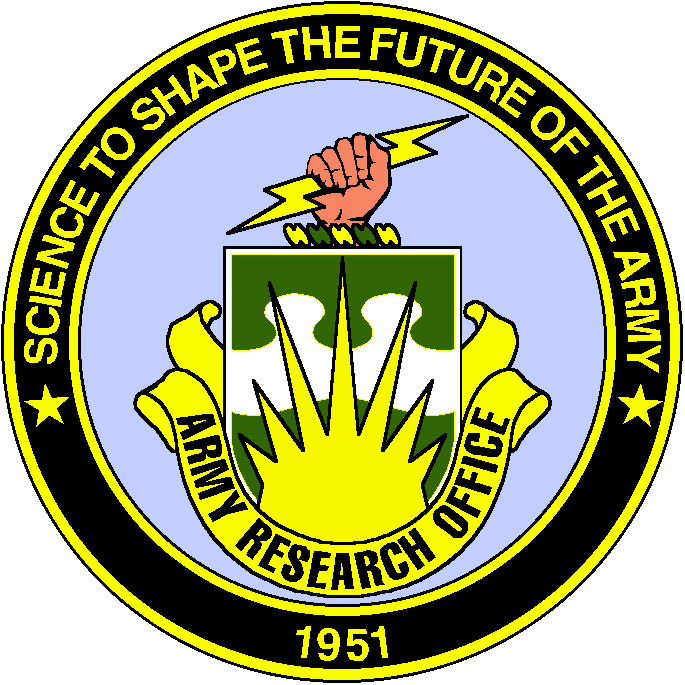 9
Dynamic Social Competition Model[1]
increased competition
lost competition
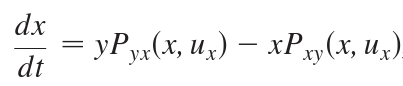 measures the current polarization, so the collaboration is measured by the complementary fraction of x, i.e.
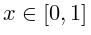 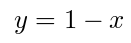 simple symmetric transition functions:
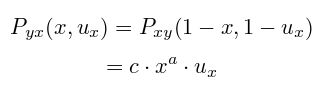 Perceived utility of competition, (the benefit fighting against the other party on certain bills)
Impact of population belief on the change of polarization
=  Evolution speed
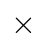 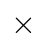 [1] Abrams, D. M., & Strogatz, S. H. (2003). Linguistics: Modelling the dynamics of language death. Nature, 424(6951), 900.
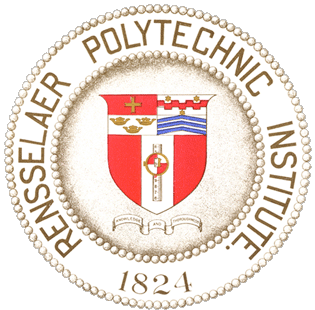 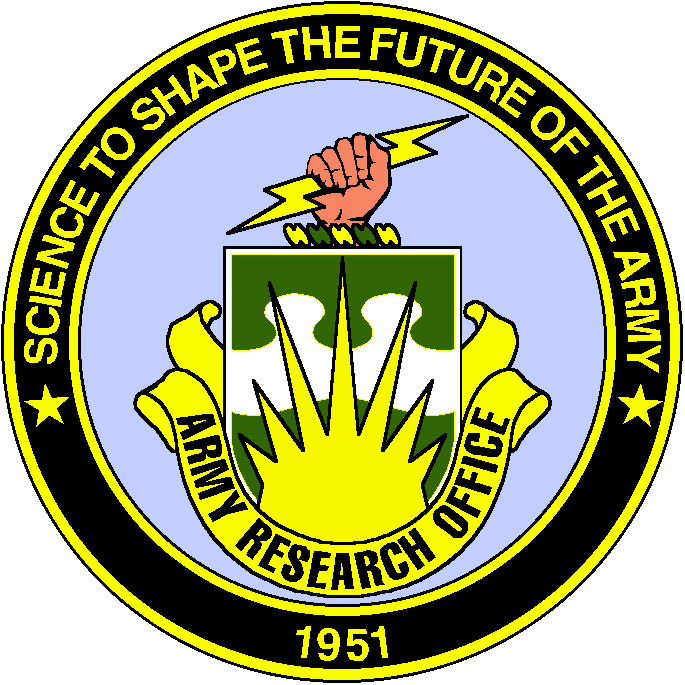 Political Polarization Workshop, Princeton University, August 9. 2019
[Speaker Notes: SELECT a.idx idx, * FROM
(SELECT INTEGER((yearmonth+1)/2) idx,* FROM [viral2-146917:USA_vote.seasonal_196818] WHERE INTEGER(yearmonth)=yearmonth AND INTEGER(yearmonth)%2=1) a
JOIN
(SELECT INTEGER((yearmonth+1)/2) idx,* FROM [viral2-146917:USA_vote.seasonal_196818] WHERE INTEGER(yearmonth+0.25)=yearmonth+0.25 AND INTEGER(yearmonth+0.25)%2=1) b
ON a.idx=b.idx]
10
Dynamical Model for Polarization Evolution
We assume a social system dominated by two parties. In such a system polarization and collaboration can convert into each other but they maintain their sum constant at 1.
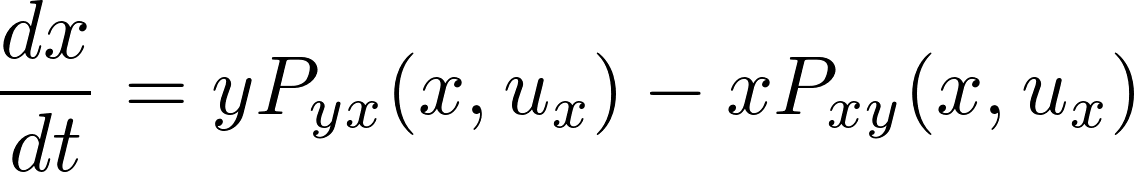 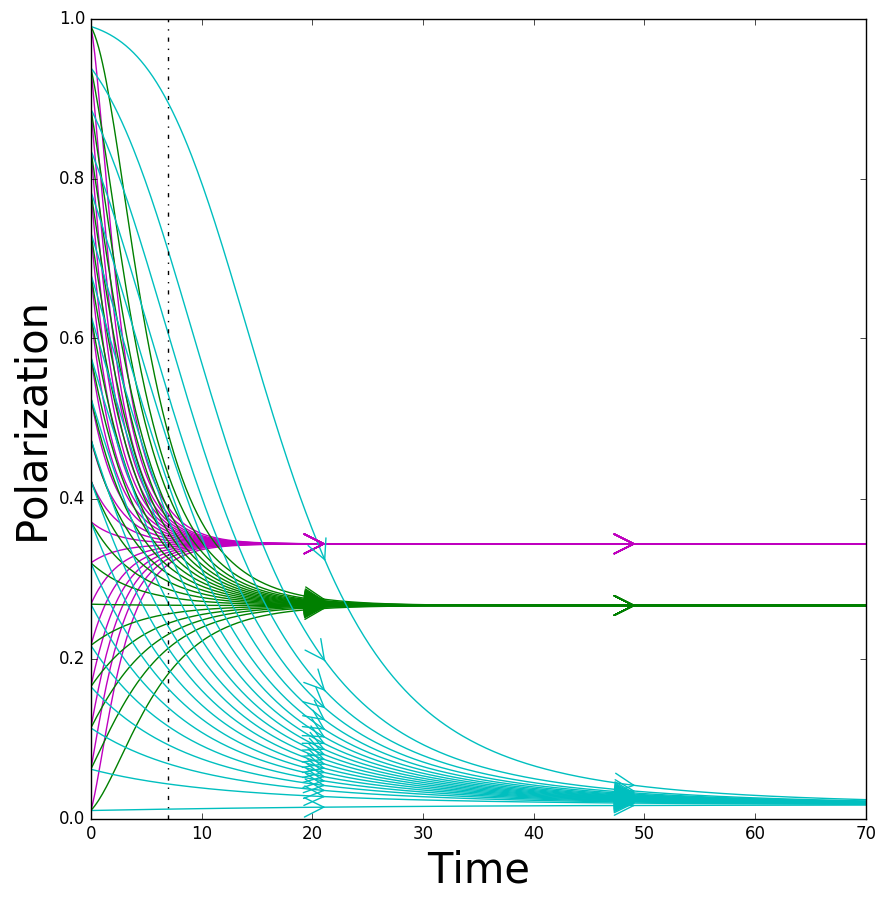 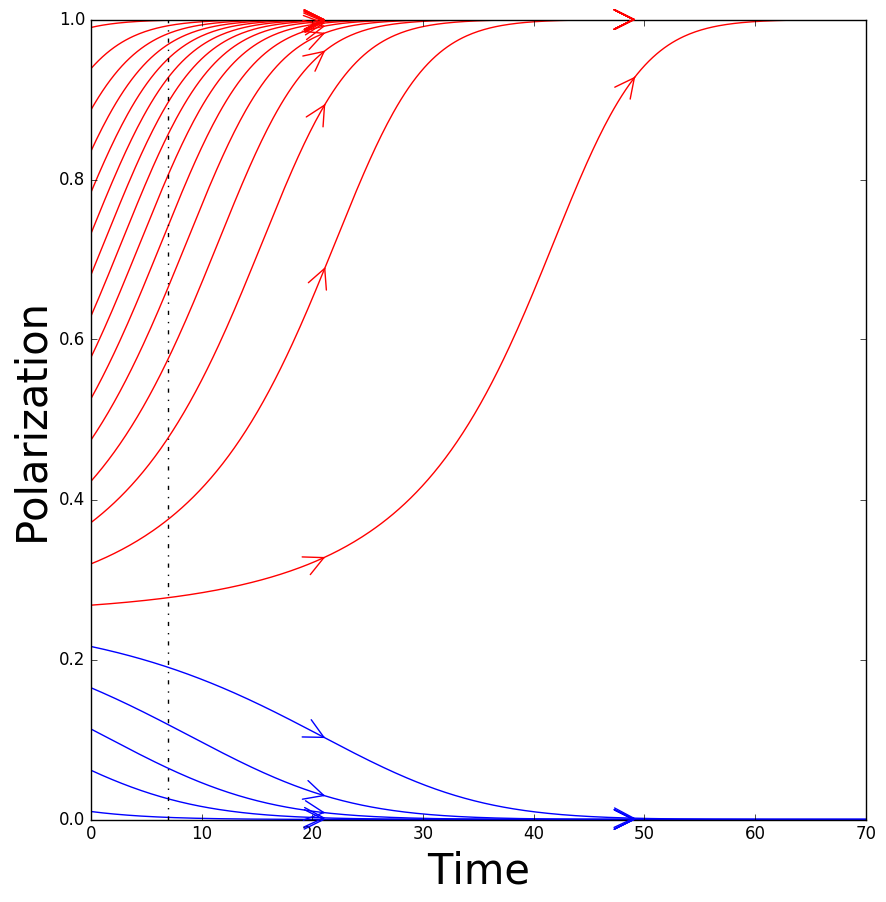 Stable system
Unstable system
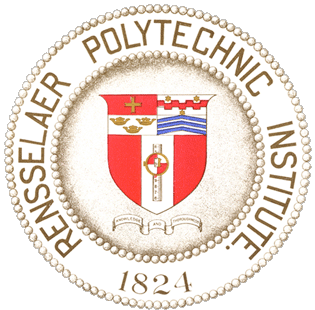 How to Reduce Social Polarization?
The stable states of the dynamical system when    < 1 : convergence at some polarization level

We assume that      is unique for each congress, but    and    are universal at all times.
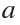 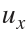 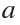 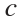 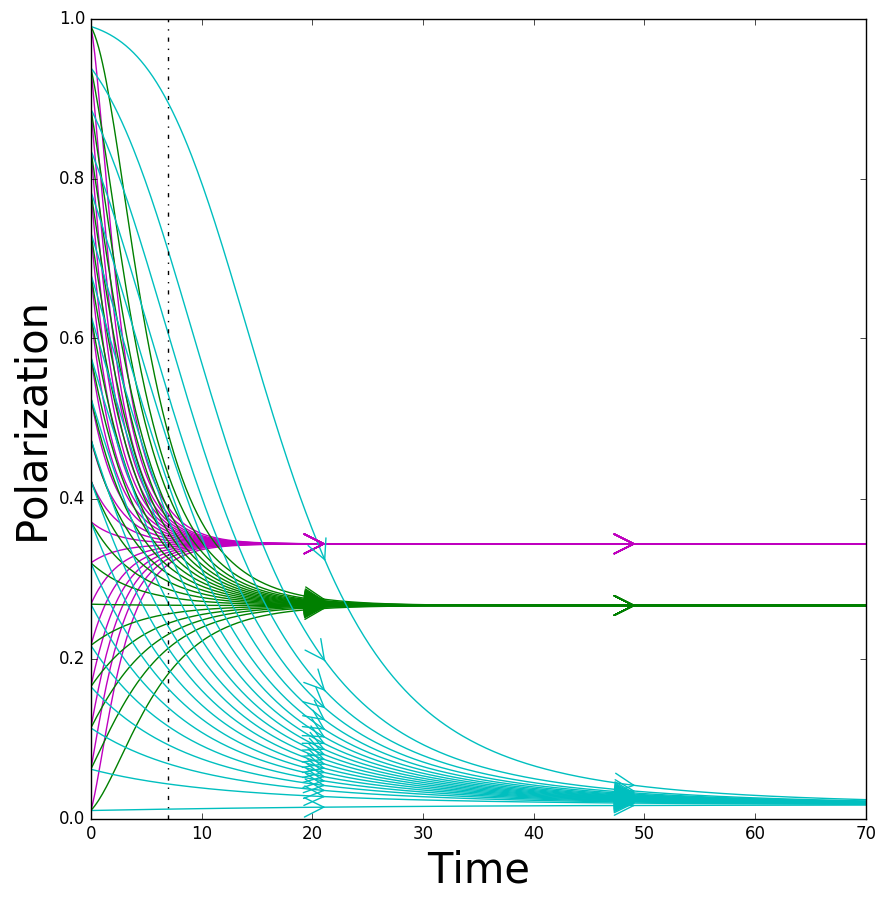 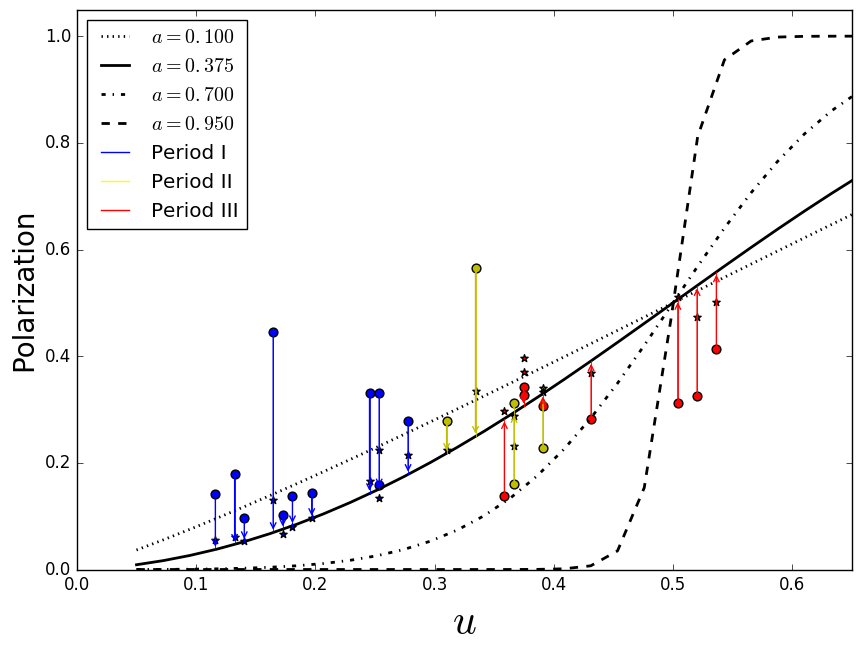 Year 2011
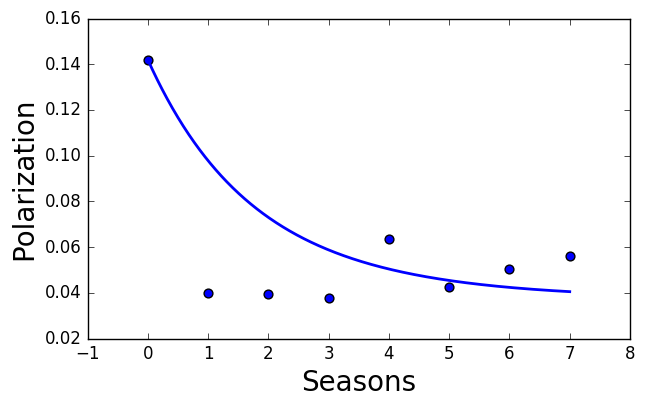 Year 1969
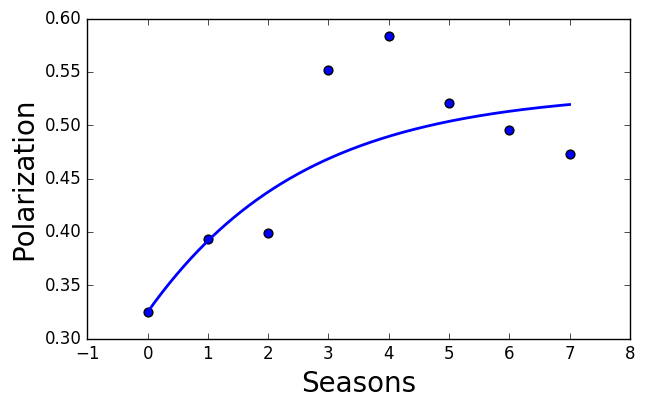 Least Absolute Errors (LAE) estimate:
Utility of competition over time
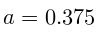 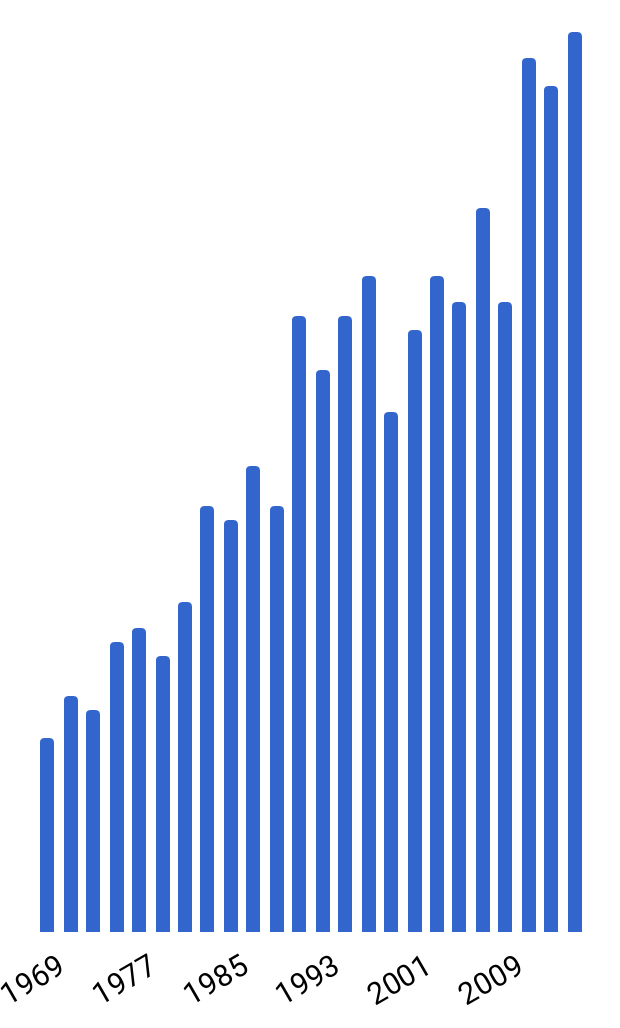 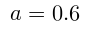 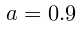 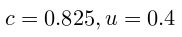 [Speaker Notes: https://journals.aps.org/prl/supplemental/10.1103/PhysRevLett.107.088701/Abrams_SI.pdf]
How to Reduce Social Polarization?
The stable states of the dynamical system when      > 1 : either consensus or divergence
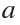 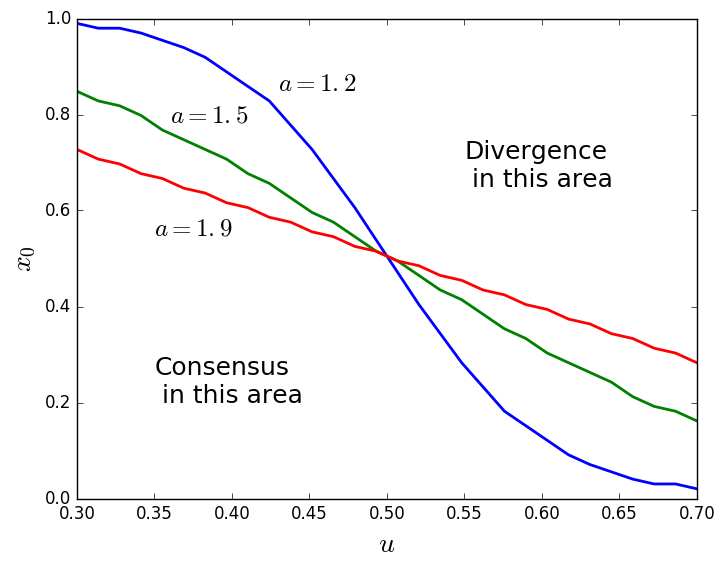 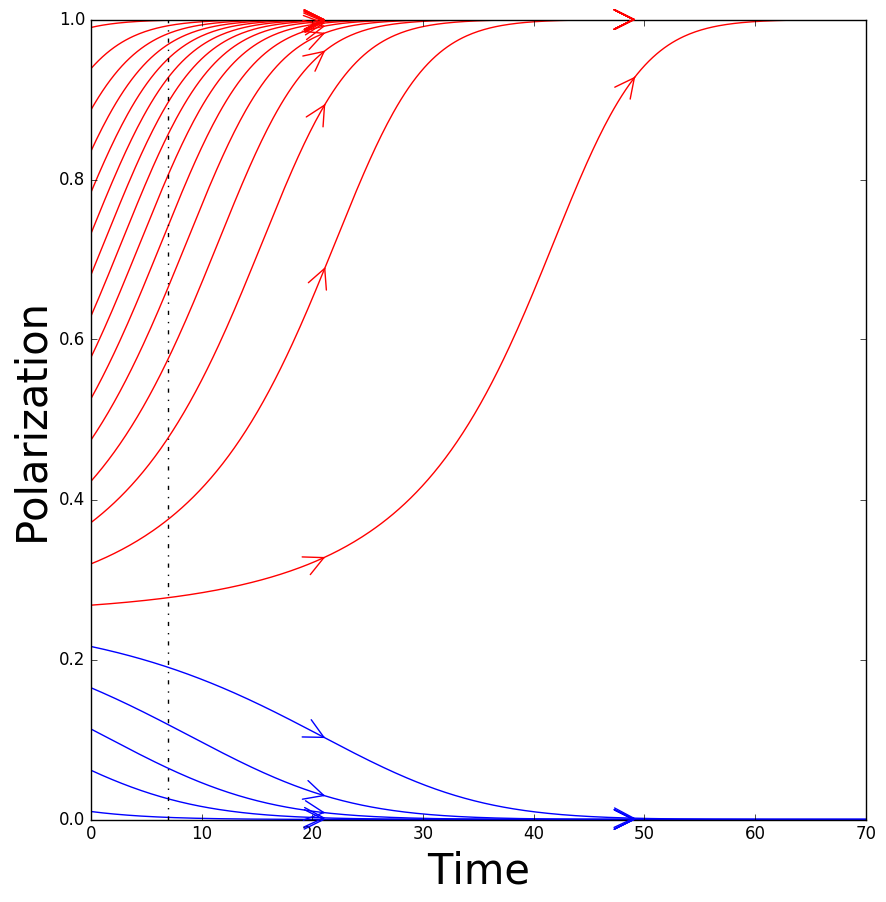 Unstable system
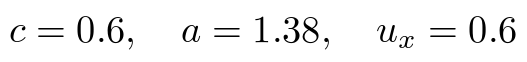 11
Dynamical Model for Polarization Evolution
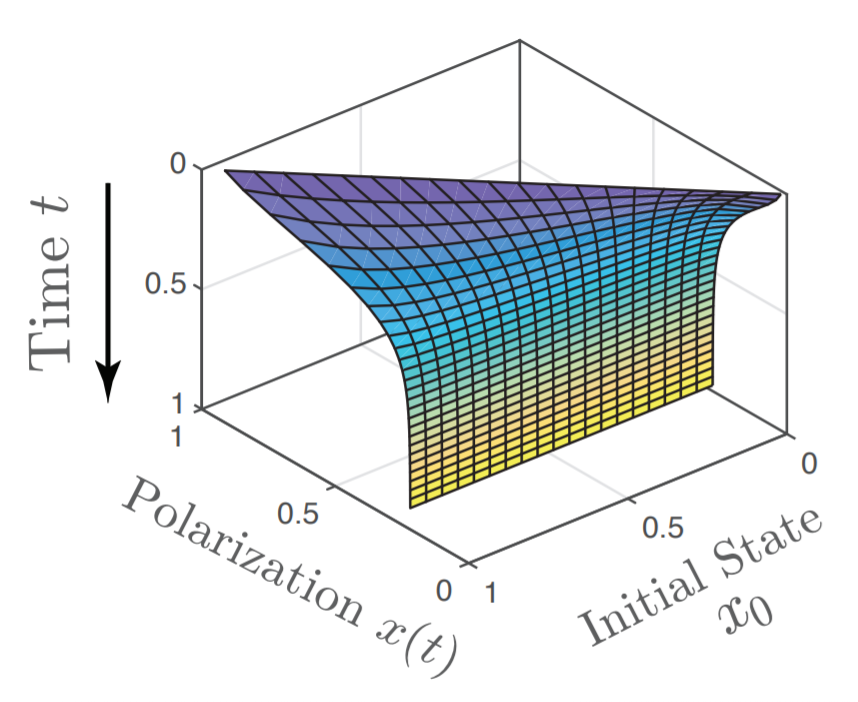 Stable system:
Unstable system:
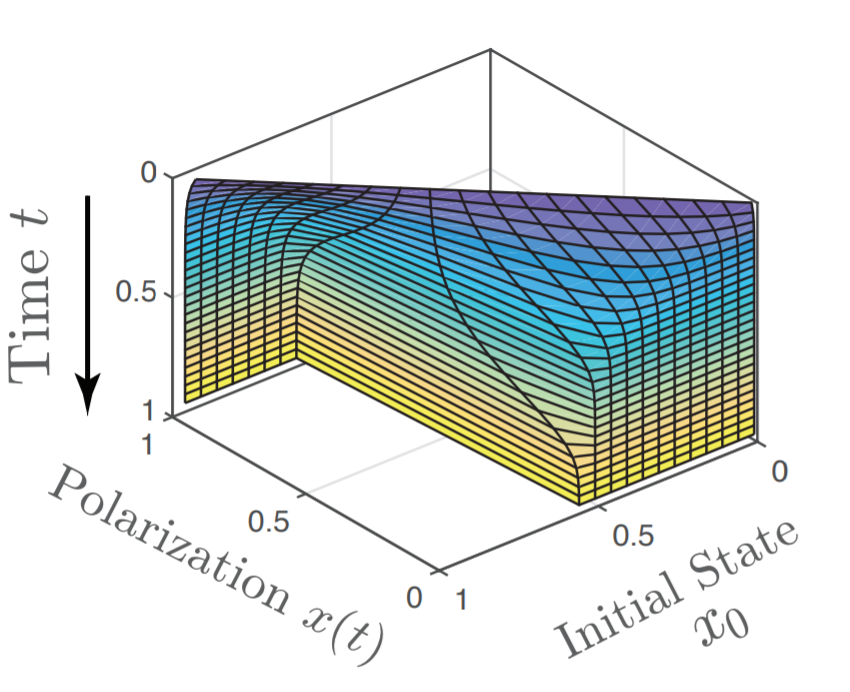 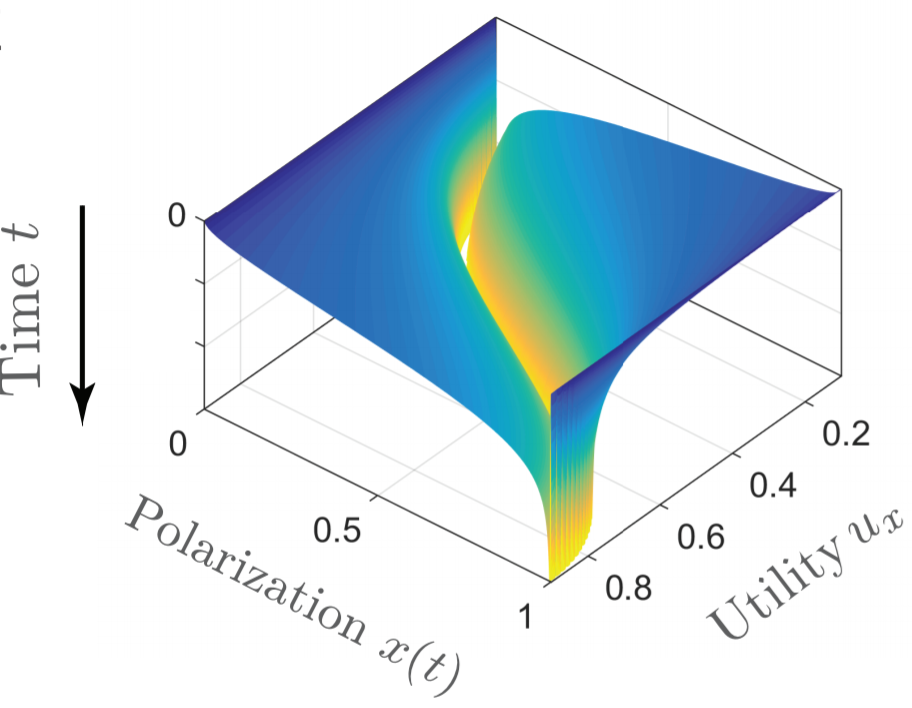 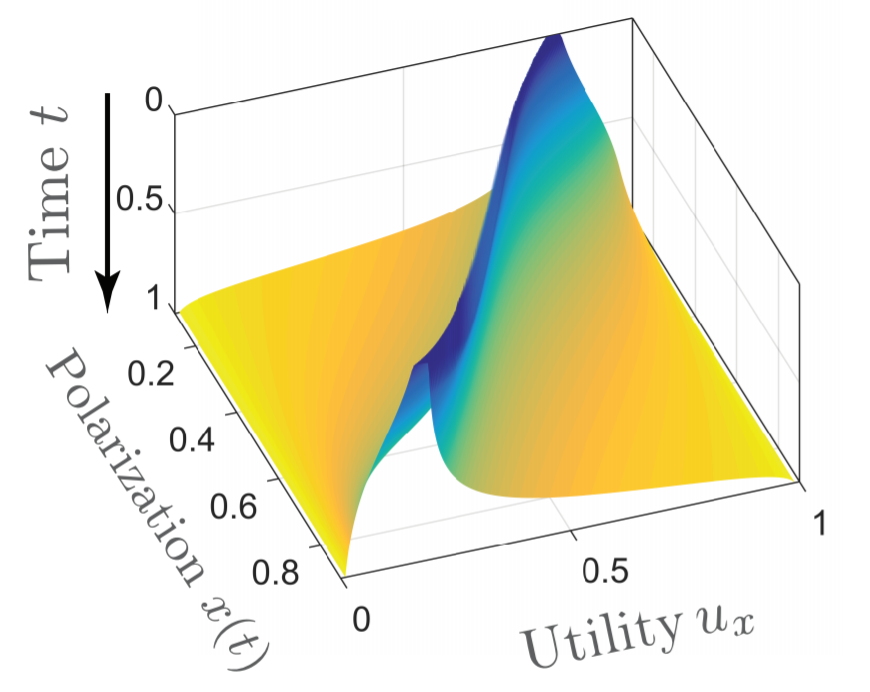 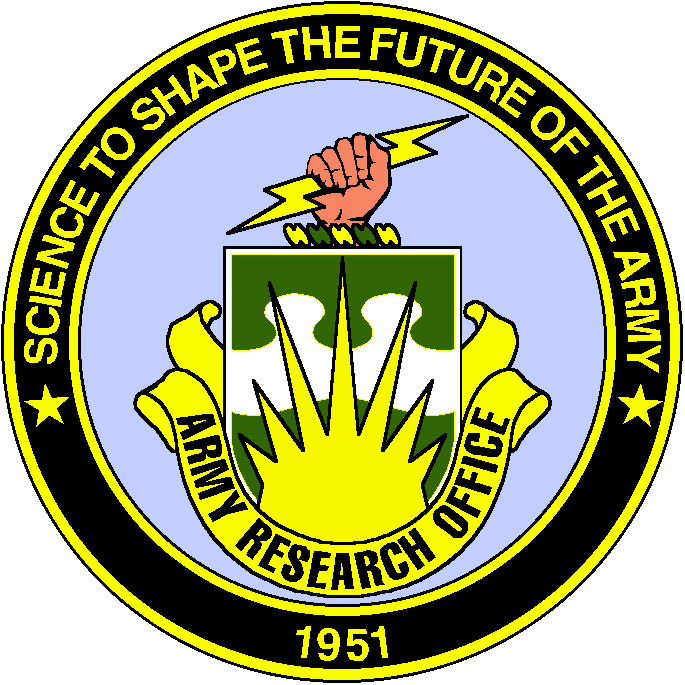 12
Direction of Polarization Change
When the initial polarization level (green cycles) is smaller than the stable polarization level predicted by our model (solid black curve), we observe an increase of polarization within one Congress. The direction of such change in 28 out of all 30 Congresses are explained by the model (green arrows)
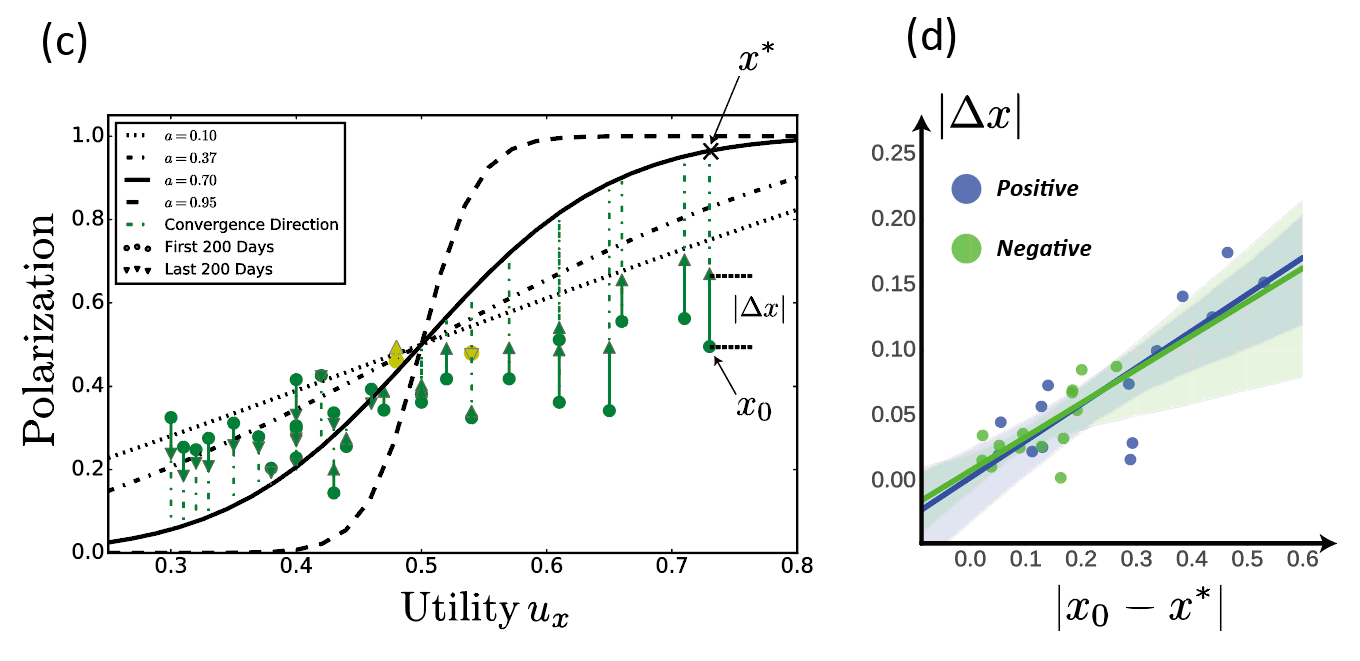 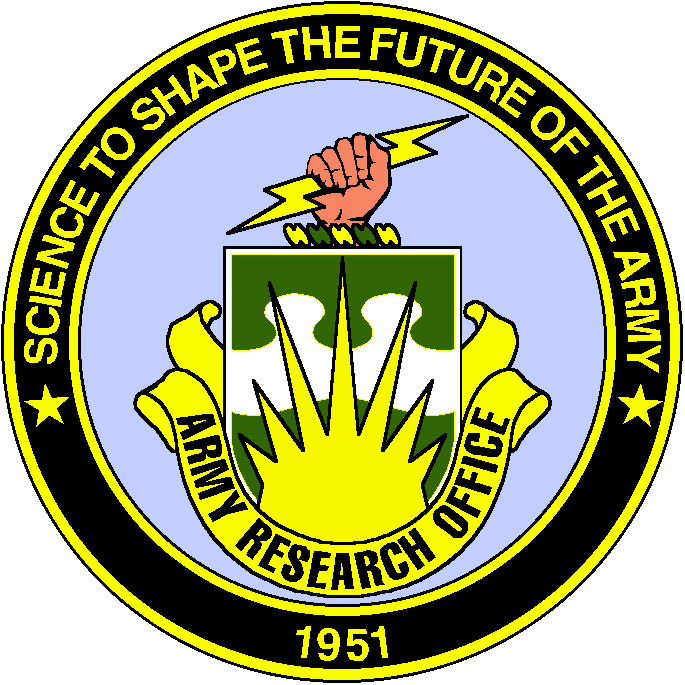 Political Polarization Workshop, Princeton University, August 9. 2019
13
Polarization Utility
6 of 14 Presidential election Congresses started with the polarization utilities at least 0.5 while only 1 of 15 midterm election Congresses achieved such high polarization utility

The highest polarization utility growth (57.1%) occurs in the 112th Congress (2011-2013).
Super PACs arose following the July 2010 federal court decision
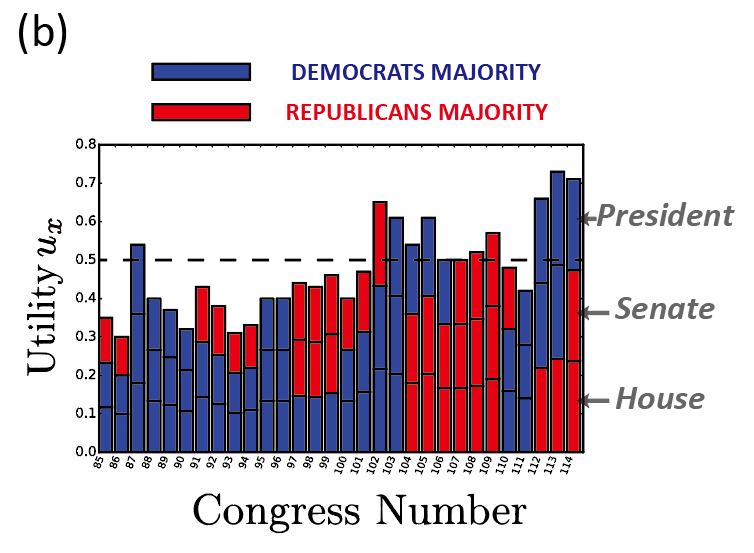 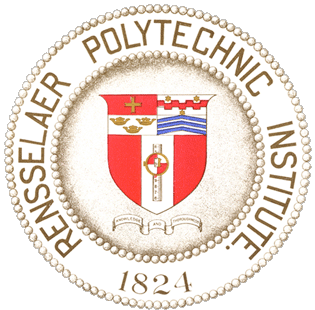 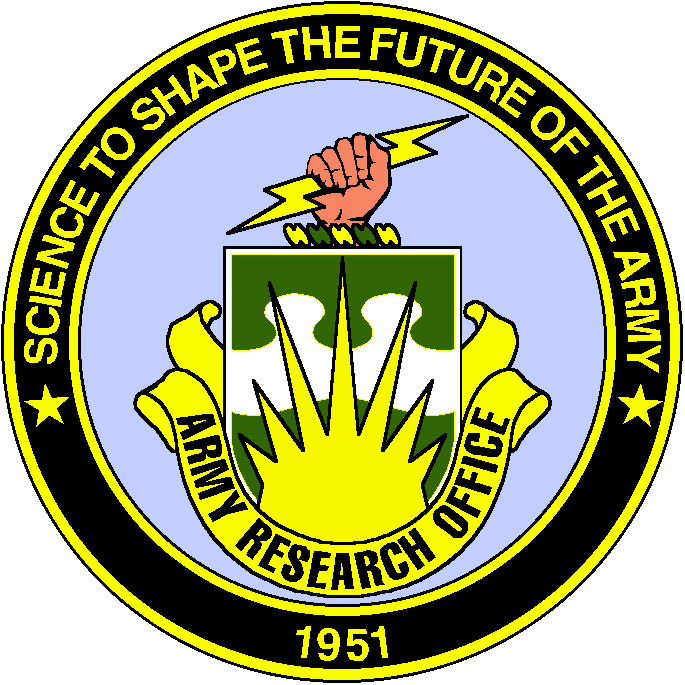 Political Polarization Workshop, Princeton University, August 9. 2019
[Speaker Notes: 3 -> by-product dense or not/ ->]
17
Contributions
Theory: We define a dynamical model quantifying the evolution of polarization in the U.S. Congresses elected in the past six decades. 
    The hidden model parameter, polarization utility, correlates well with significant political or legislative changes happening at the same time.
     

Algorithm: We implemented a predictor based on the model that successfully predicts the direction of polarization changes in 28 out of 30 elected U.S. Congresses. 
    The hidden model parameter, polarization utility, correlates well with significant political or legislative changes happening at the same time.
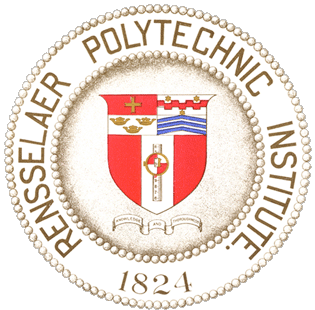 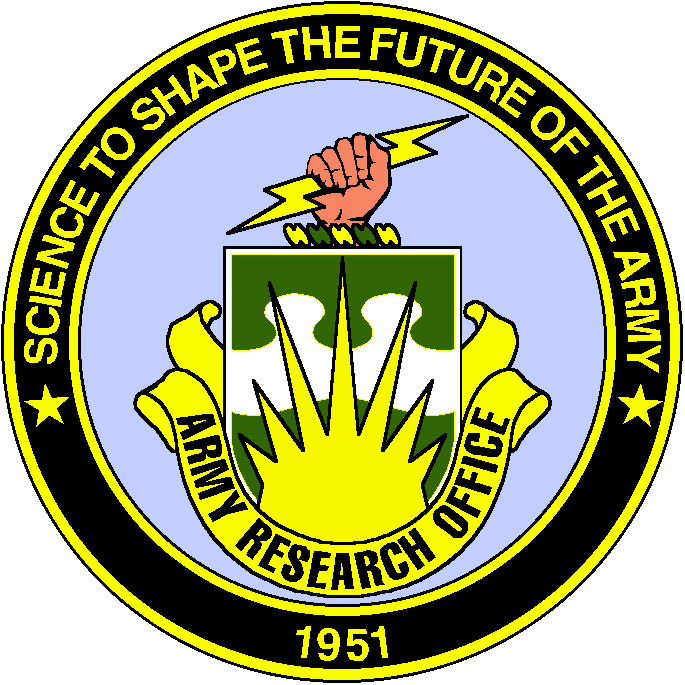 Political Polarization Workshop, Princeton University, August 9. 2019
[Speaker Notes: 3 -> by-product dense or not/ ->]
18
Thanks
Questions?
This work was supported by Army Research Office grant #WNF-15-0254 under the Program Manager Dr. Lisa Troyer
Reference:

X. Lu, J. Gao, B. K. Szymanski, “The evolution of polarization in the legislative branch of government,” Royal Society Interface, 16:20190010, 2019
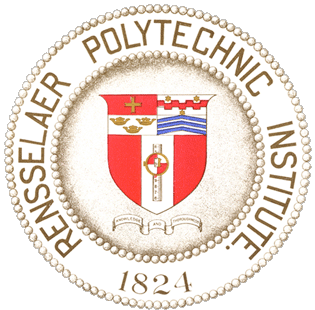 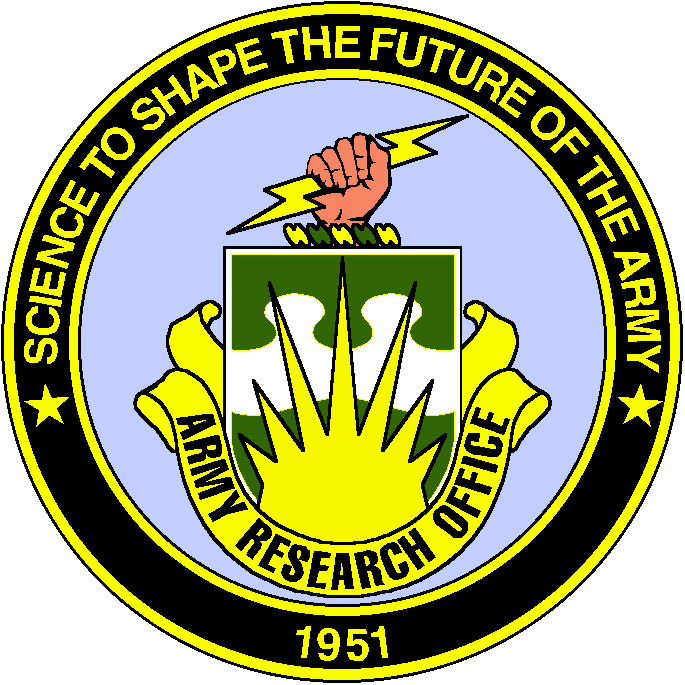 Political Polarization Workshop, Princeton University, August 9. 2019